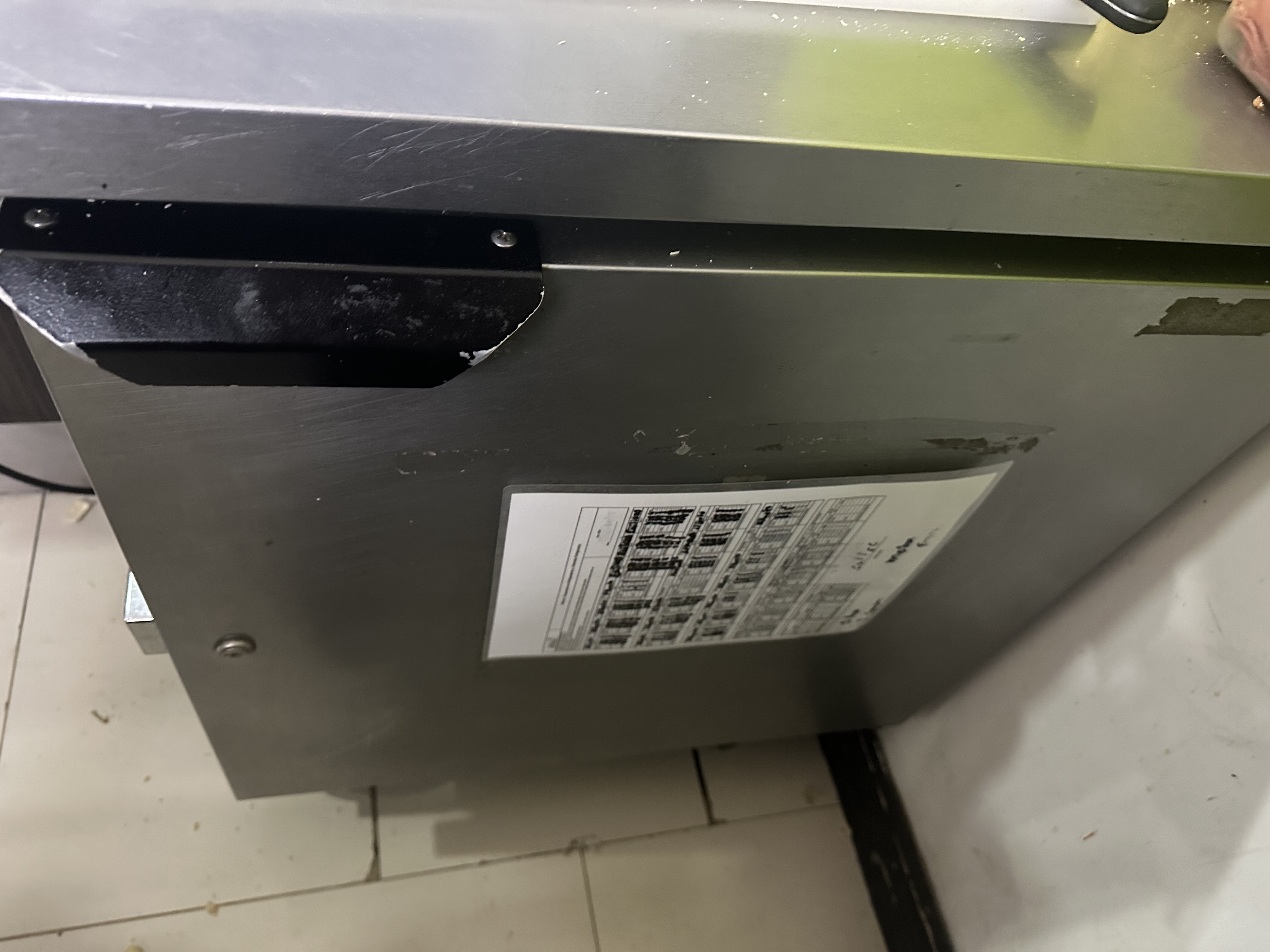 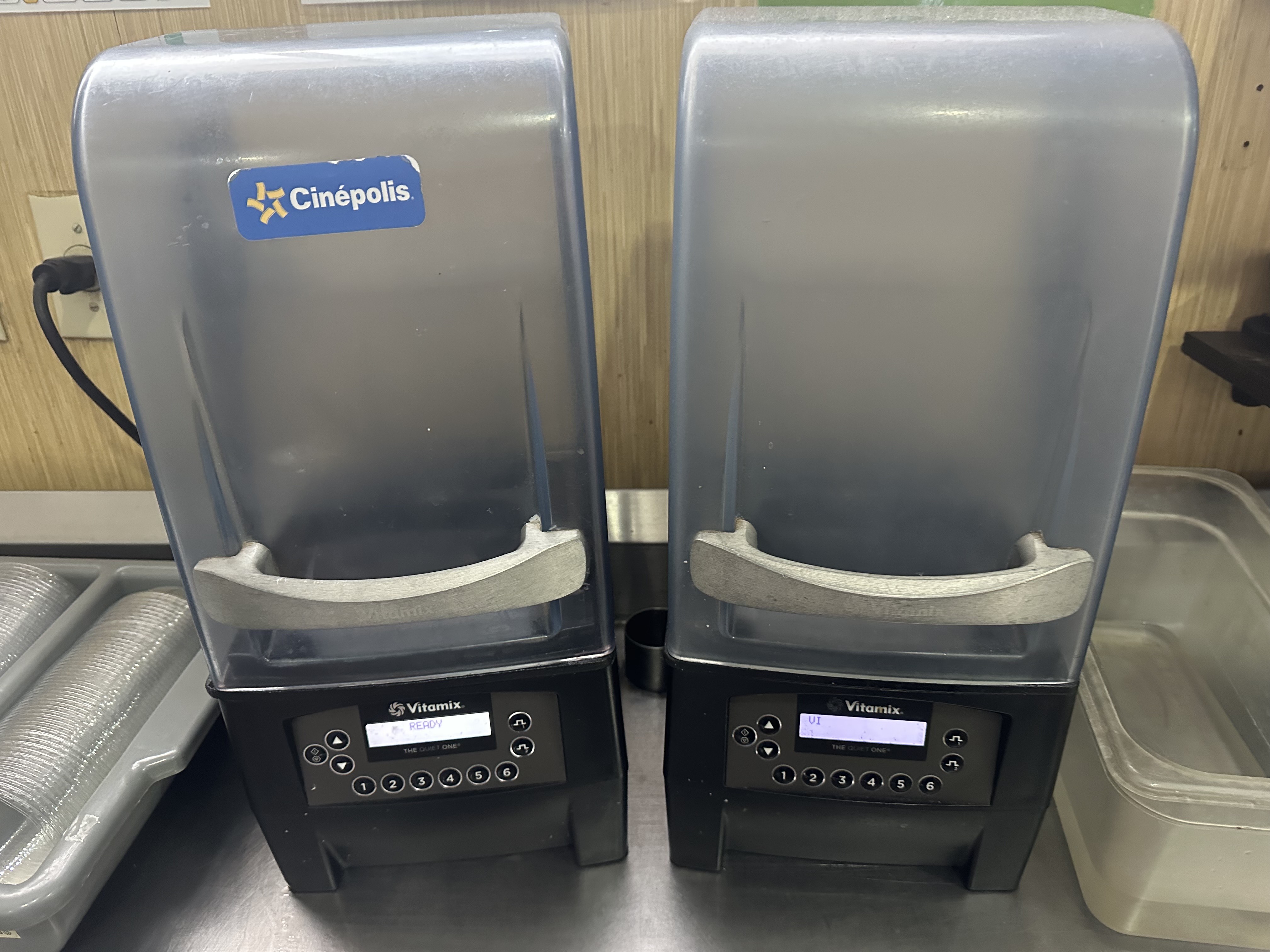 Blenders
RefriFrappes
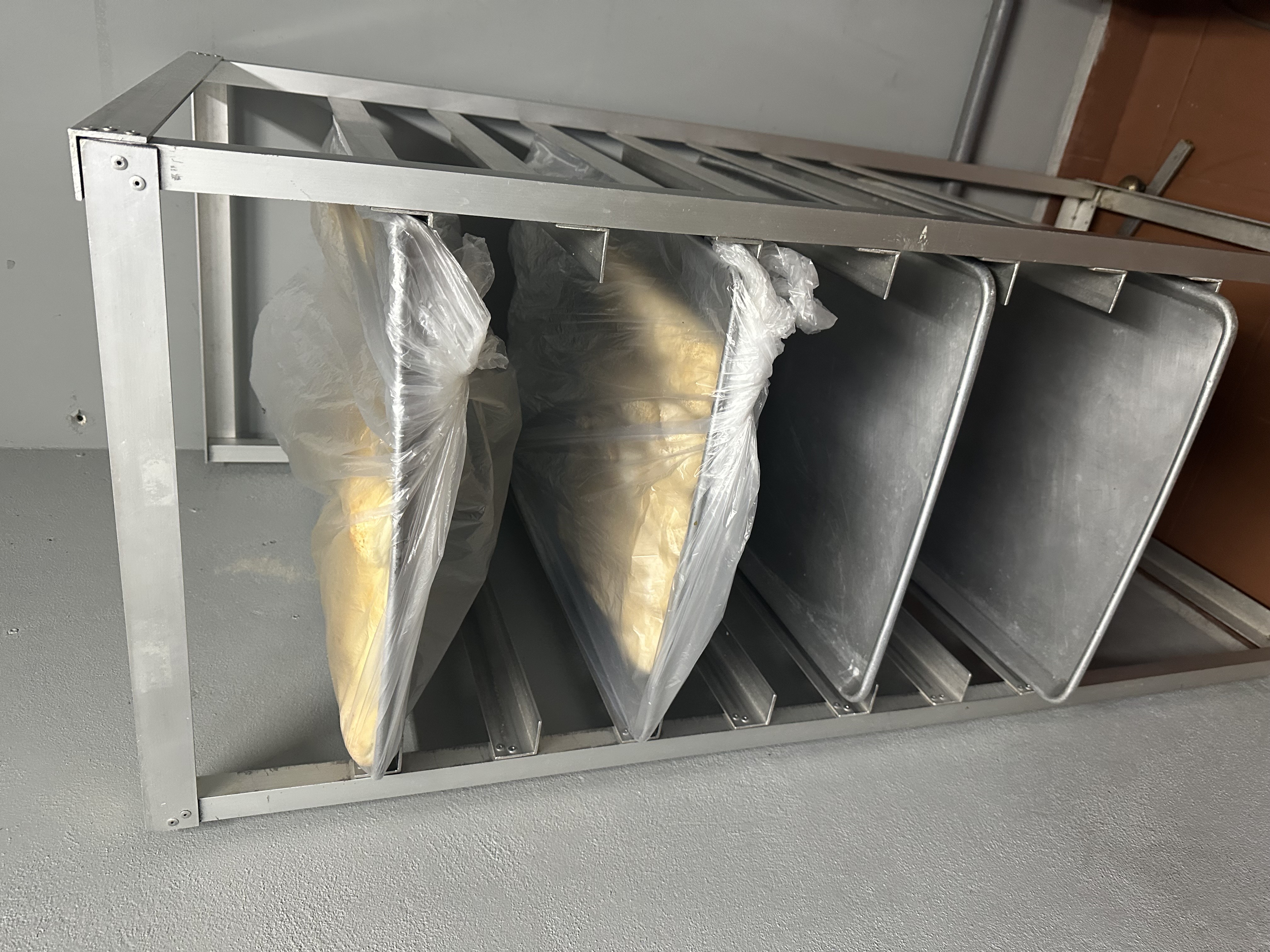 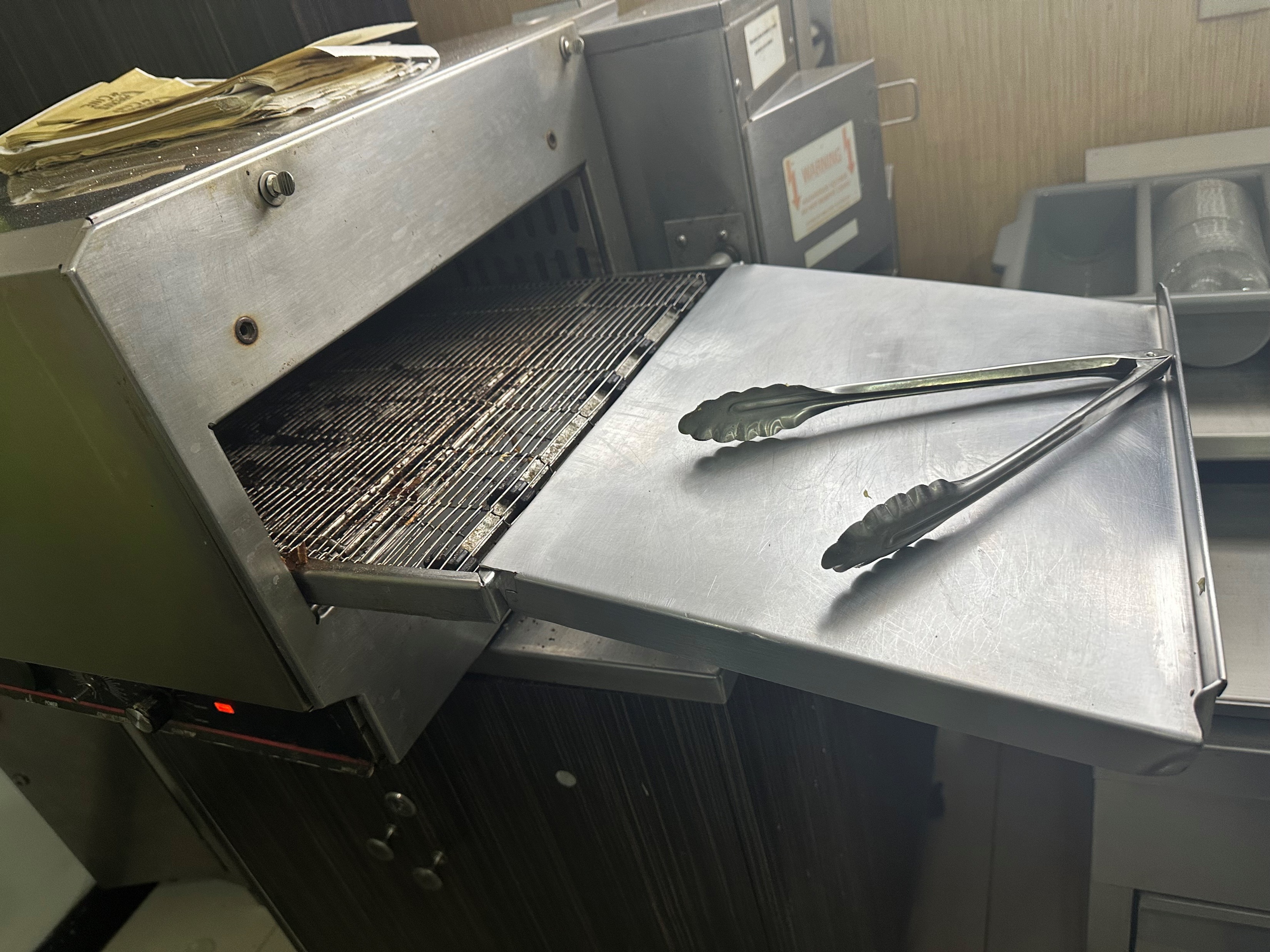 Rack Baguis
Gratinadora